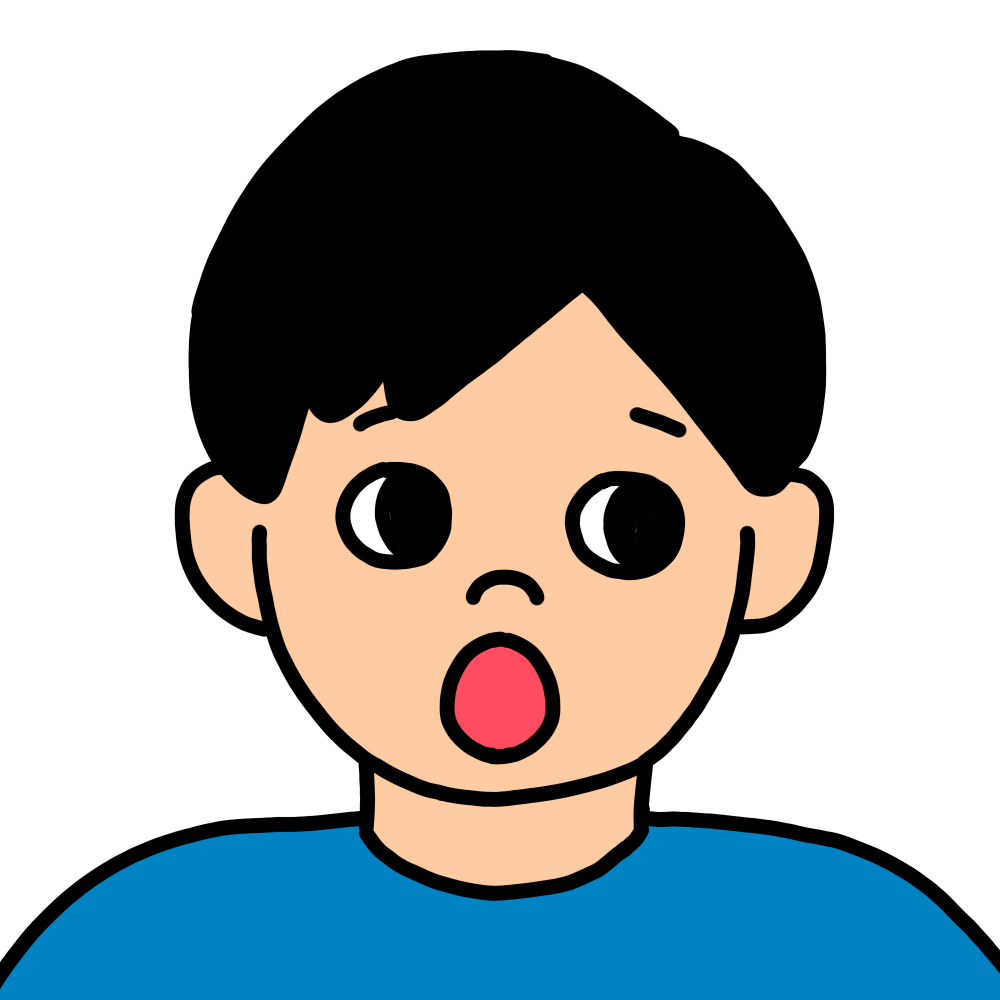 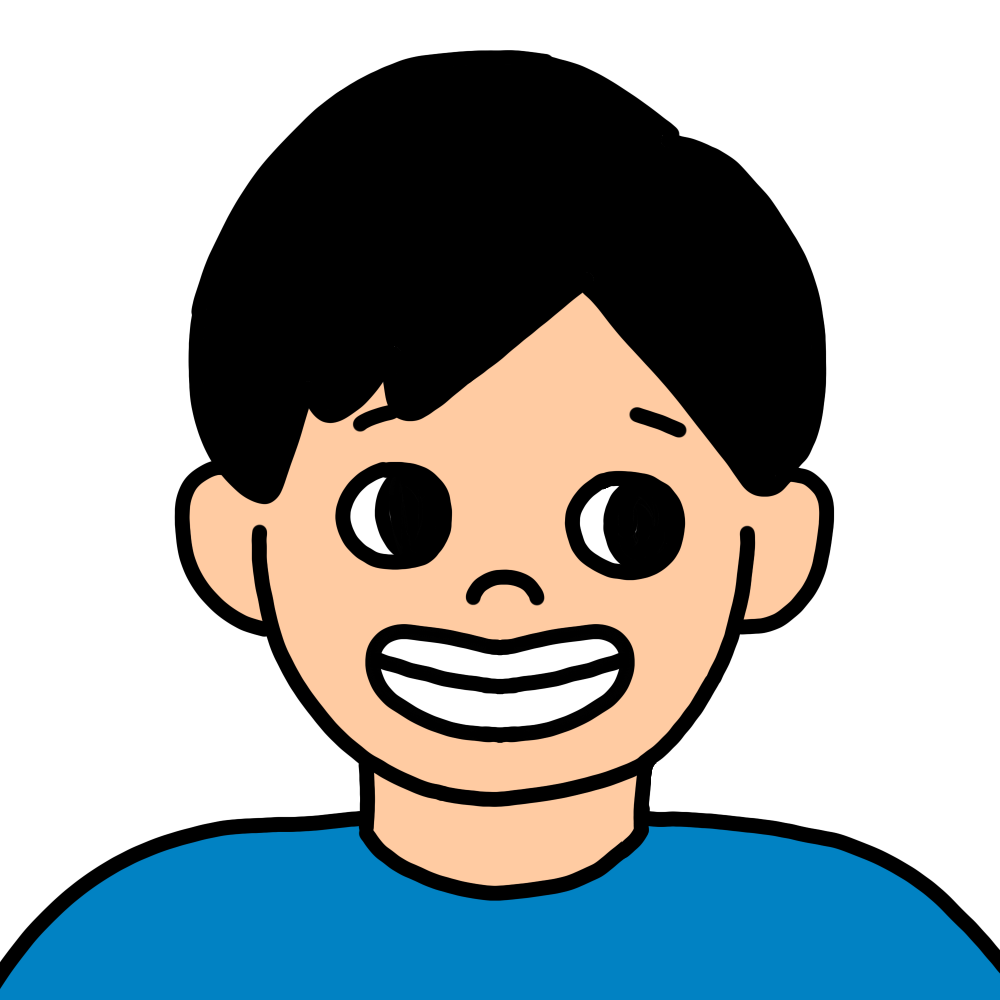 う
い
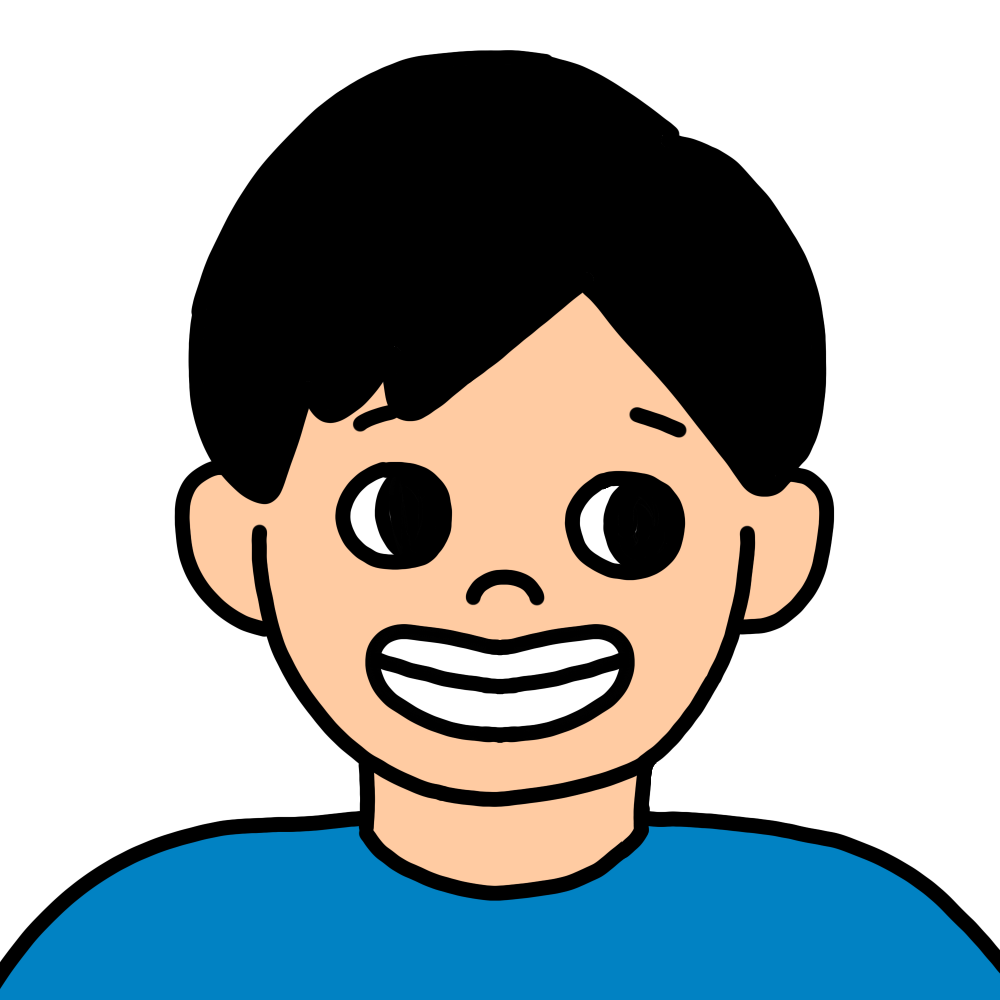 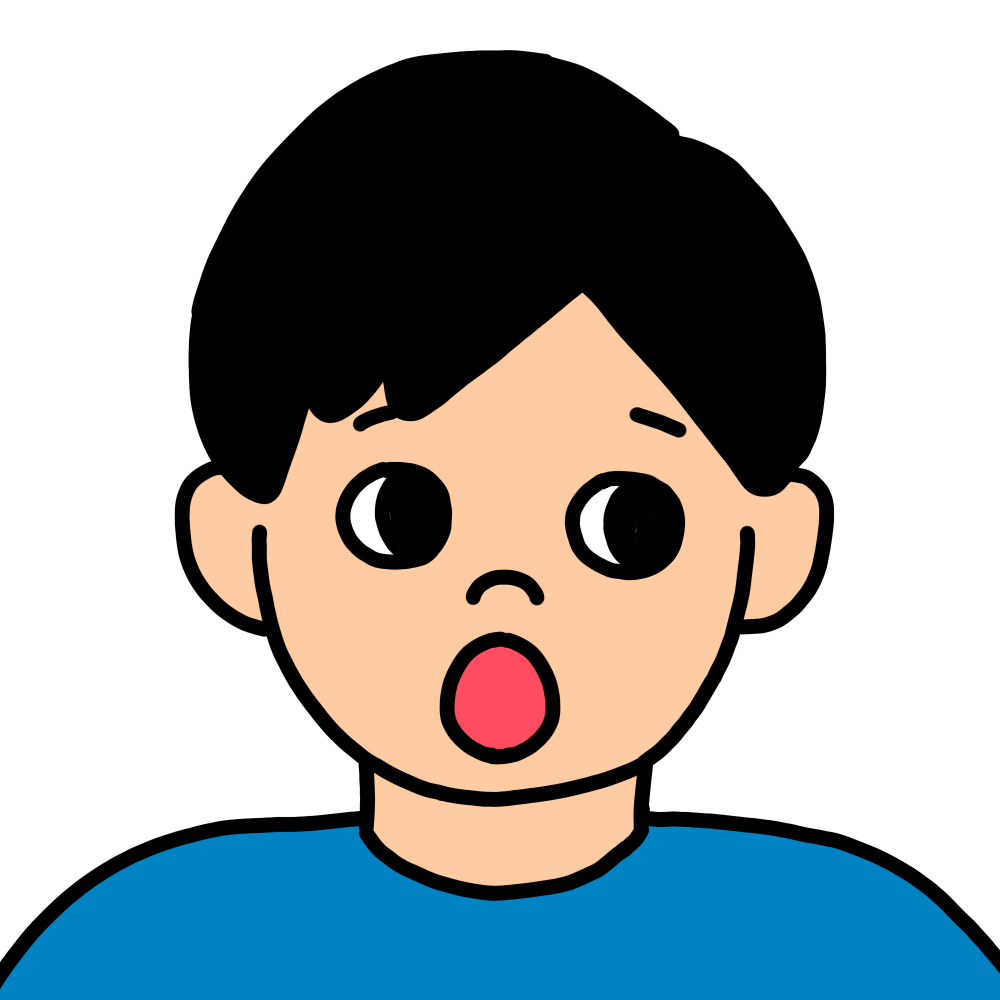 い
う